Do you value your individualism?  Explain


Is important to recognize individual rights?  Explain


Is promoting individual self-interest the same as being selfish?  Explain


Does promoting self-interest help or hinder society with making progress?  Explain
Individualism
Collective
Individualism
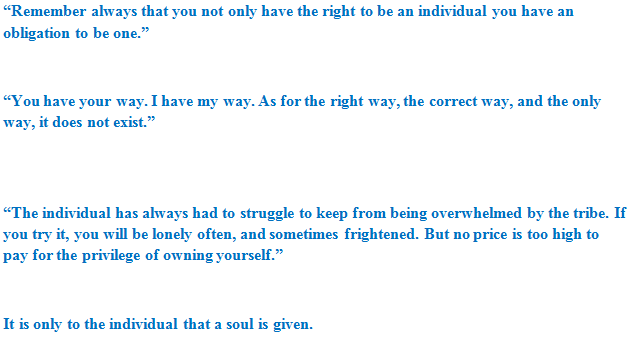 Collectivism
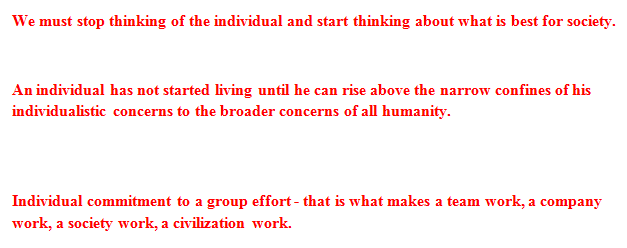 Coordination between Individualism and Society
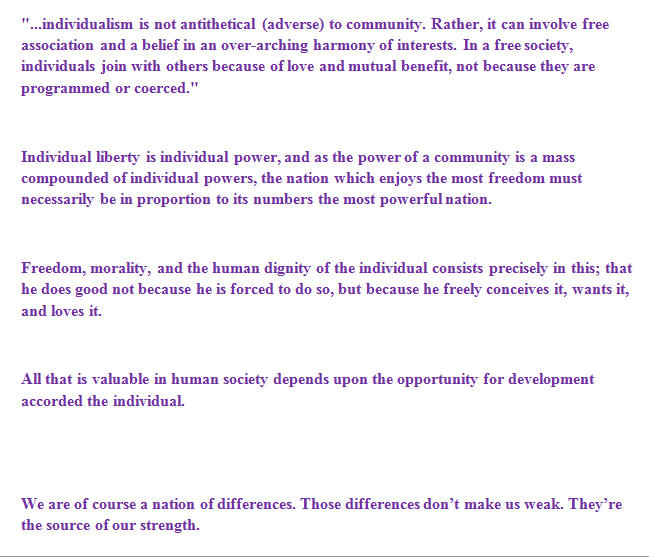 What quote did your group agree with the most?  Explain why

What quote did you group agree with the least?  Explain why

Did every person agree or was there disagreement?  How did you come up with the group decision?


What types of quotes did you and your group agree with the most?  Explain why
Coordination 

1. the organization of the different elements of a complex body or activity so as to enable them to work together effectively.

2 : the harmonious functioning of parts for effective results

What coordinates us?
“It is not from the benevolence of the butcher, the brewer, or the baker that we expect our dinner, but from their regard to their own interest.”- Adam Smith


How do this quote represent a coordination between individuals?
“It was just a strange group of unique guys who each suddenly decided that winning the championship was the most important thing in the world to them.”


How do this quote represent a coordination between individuals?
"Ask not what your country can do for you -- ask what you can do for your country."
Is pursuing individual self-interest the same as being selfish?

Explain your answer